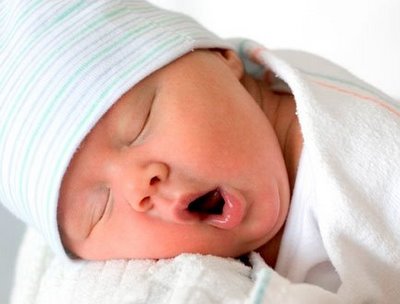 1
El aborto en Europa
JUSTO AZNAR
INSTITUTO DE CIENCIAS DE LA VIDA. UNIVERSIDAD CATÓLICA DE VALENCIA
MARZO 2010
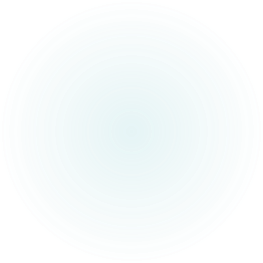 2
INICIO DE LA VIDA HUMANA
La vida de los seres humanos empieza con la fecundación
Esto es un hecho biológicamente incontrovertible
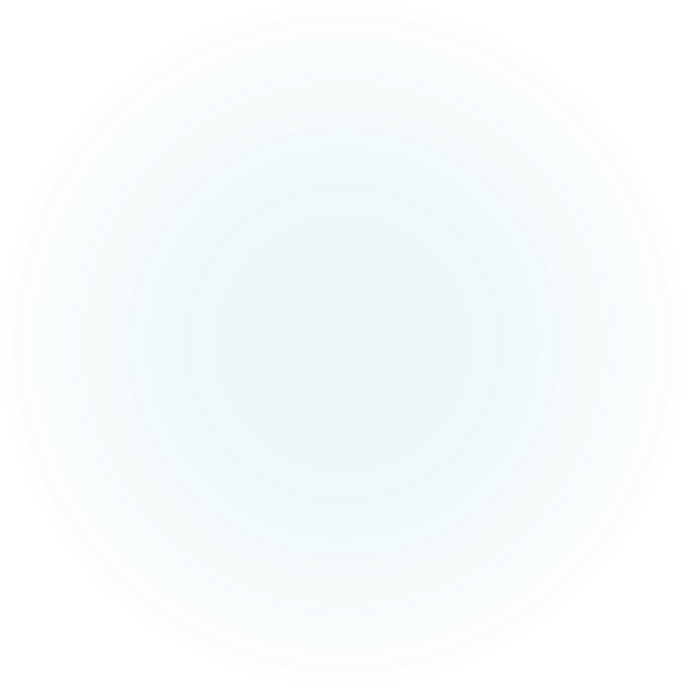 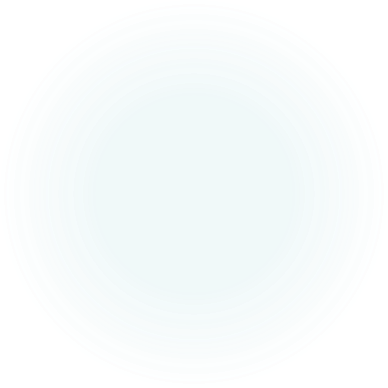 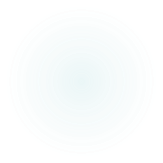 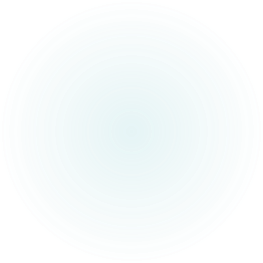 3
INICIO DE LA VIDA HUMANA
Por ello terminar con una vida embrionaria desde ese momento inicial hasta su implantación en el útero es matar a un ser humano, es provocar un aborto
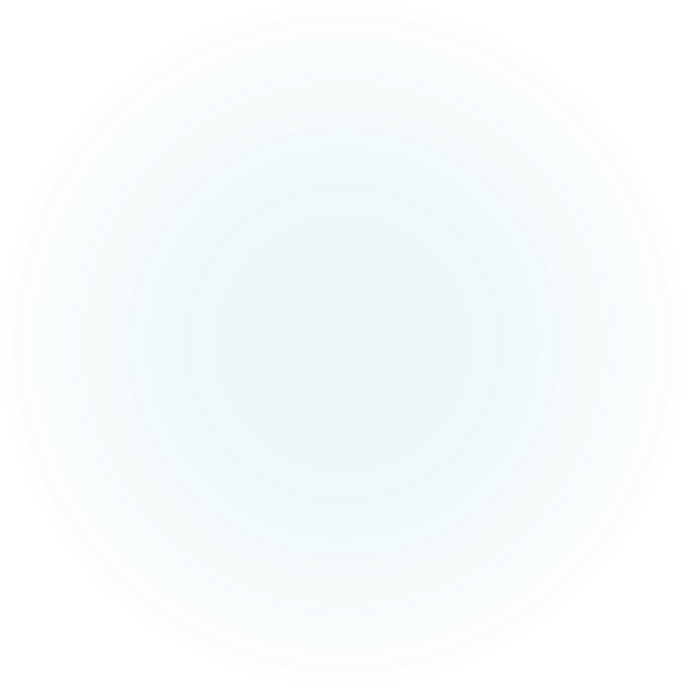 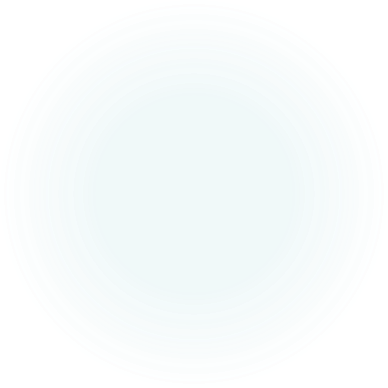 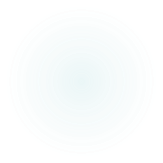 4
ABORTO PRE Y POST IMPLANTACIONAL
Aborto PRE – Implantacional
Aborto POST – Implantacional
Día 14 de vida del embrión
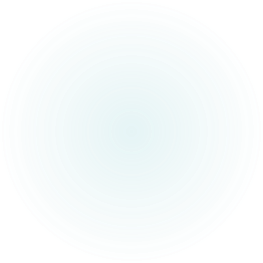 5
REGULACIÓN DE LA FERTILIDAD HUMANA Y ABORTO
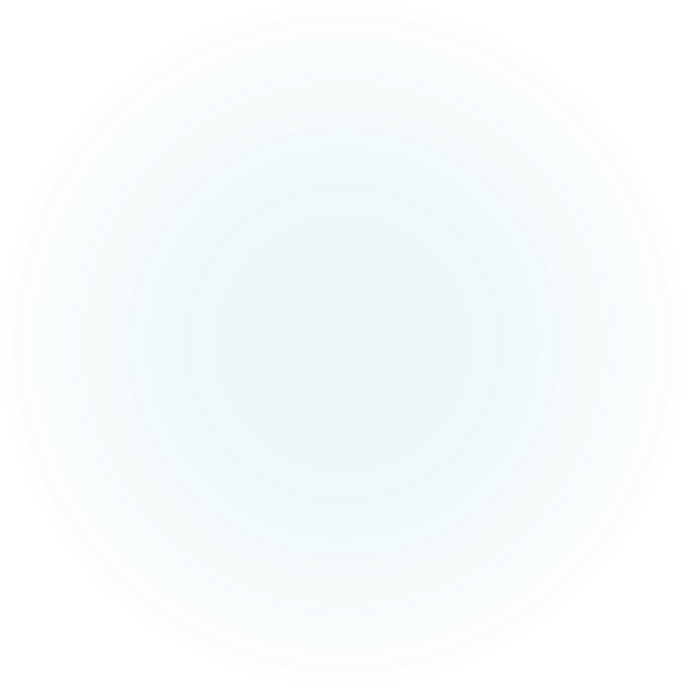 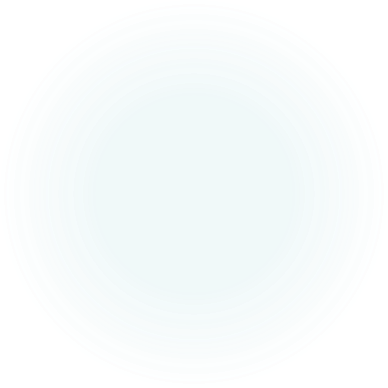 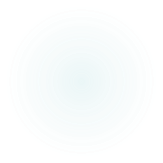 6
MÉTODOS
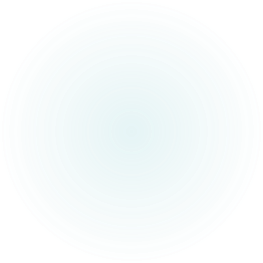 7
LA PÍLDORA DEL DÍA DESPUÉS
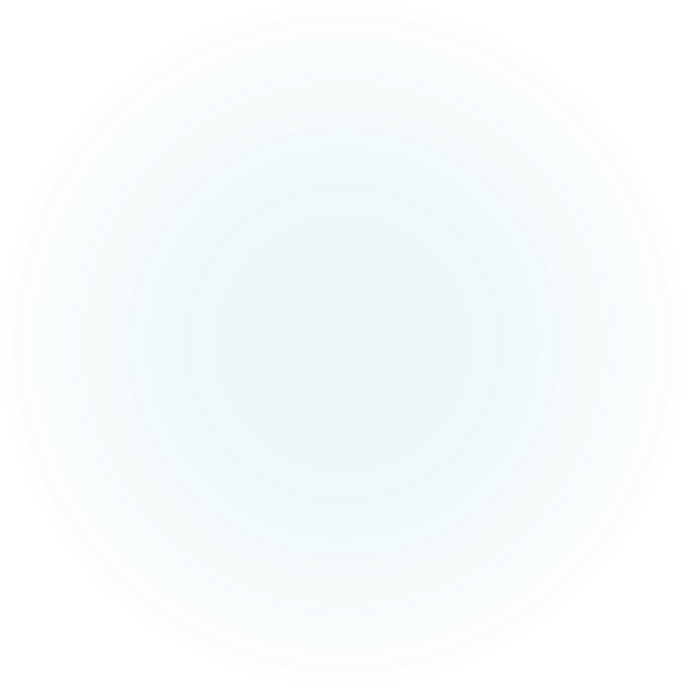 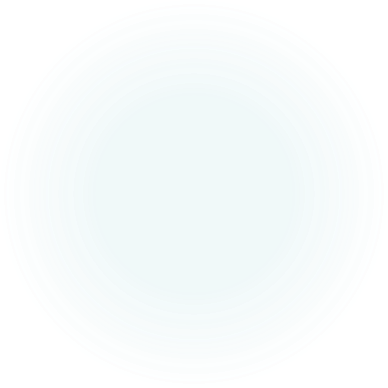 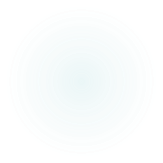 8
MECANISMO DE ACCIÓN DE LA PÍLDORA DEL DÍA DESPUÉS
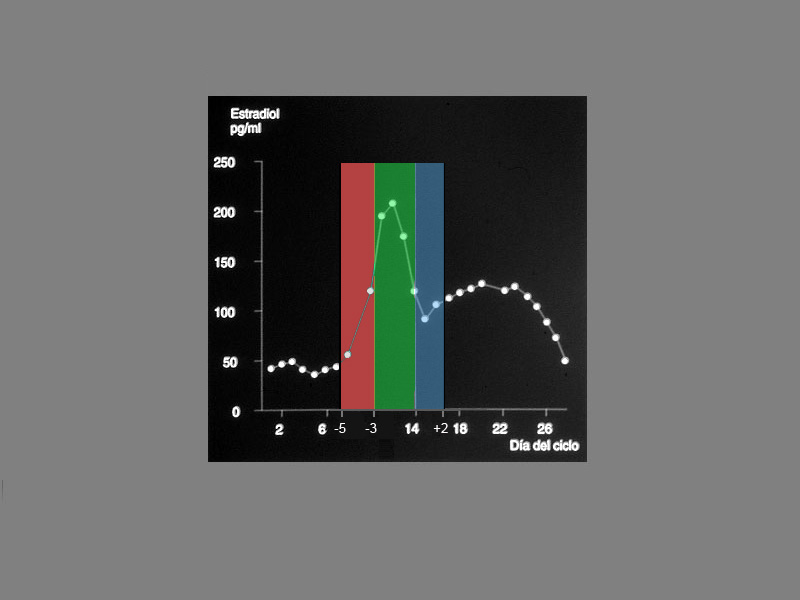 Acción anovulatoria
-1
Acción anovulatoria o antiimplantatoria
Acción antiimplantatoria
EL DISPOSITIVO INTRAUTERINO
9
VIDAS HUMANAS PERDIDAS POR EL USO DEL DIU
Es admitido que al menos en el 50% de las veces el DIU actúa por un mecanismo antiimplantatorio
En 2006, en el mundo 152 millones de mujeres utilizaron el DIU
El DIU puede impedir dos embarazos al año
 	Por todo lo anterior se puede afirmar sin temor a exagerar que por el uso del DIU se perdieron en 2006, en el mundo más de 100 millones de vidas humanas
USAID www.iudtoolkit.org
Junio 2006
10
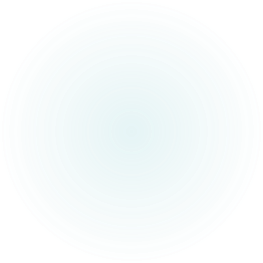 11
ABORTO TRADICIONAL
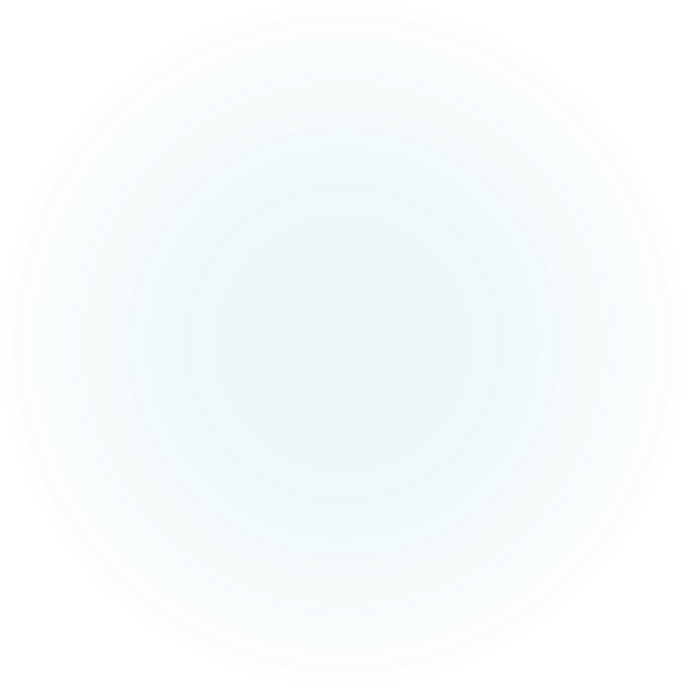 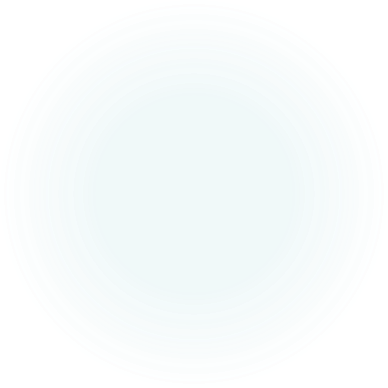 ABORTO POST -IMPLANTACIONAL
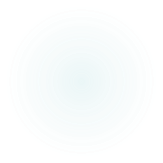 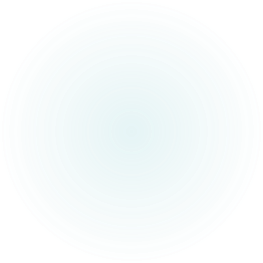 El aborto en cifras
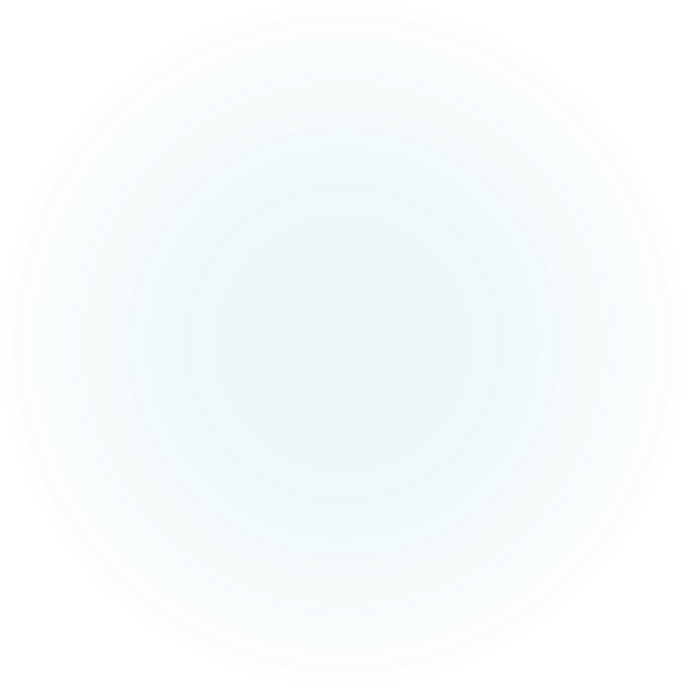 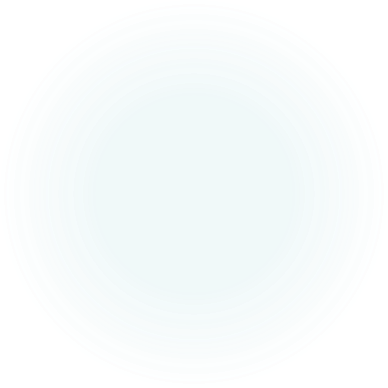 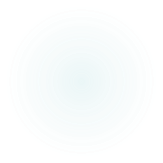 12
13
EL ABORTO EN EL MUNDO
EL ABORTO EN EUROPA POR PAÍSES
14
EL ABORTO EN EUROPA POR PAÍSES
15
EL ABORTO EN EUROPA POR PAÍSES
16
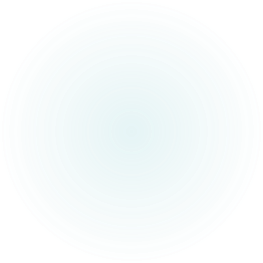 ABORTOS EN LA URSS(1922-1991)
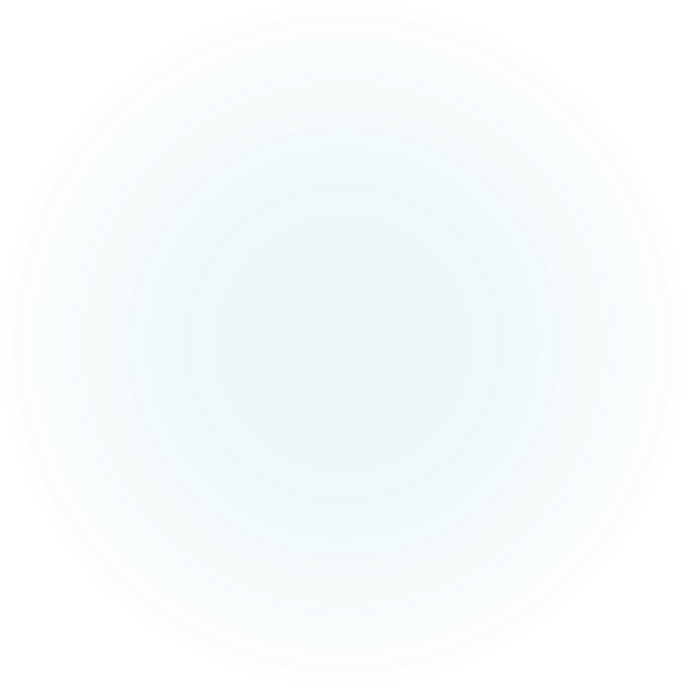 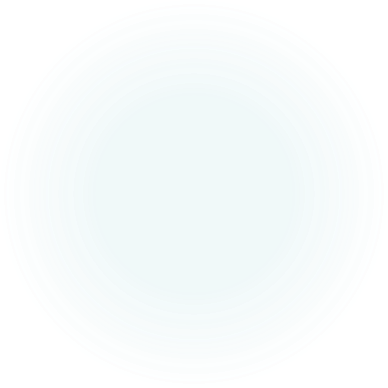 17
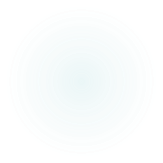 DIEZ PAÍSES EUROPEOS CON MÁS ABORTOS DESDE QUE HAY DATOS FIABLES HASTA OCTUBRE 2008
18
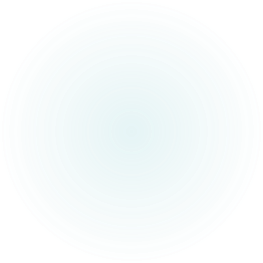 19
ABORTOS TOTALES Y POR AÑO EN EUROPA EN LOS ÚLTIMOS AÑOS
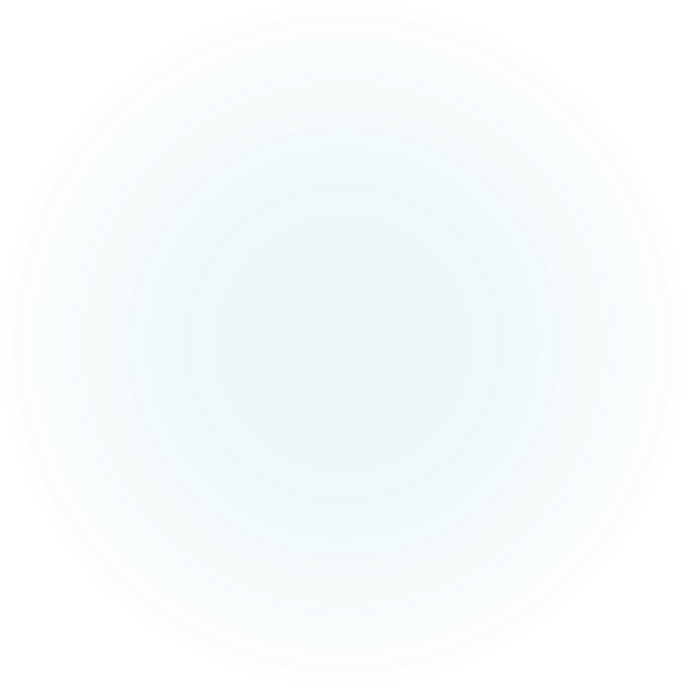 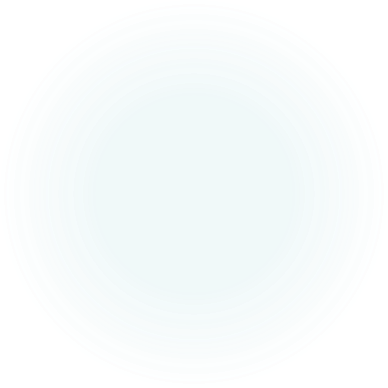 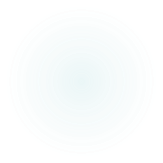 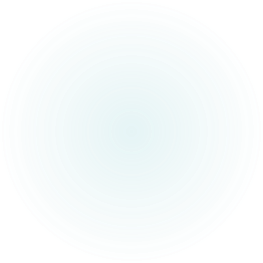 20
ABORTOS POR HABITANTE EN EUROPA EN LOS DOS ÚLTIMOS AÑOS
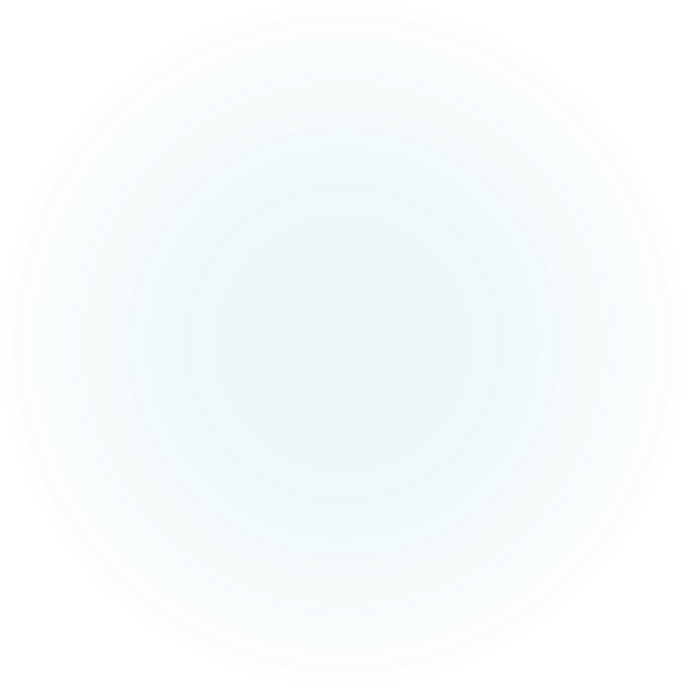 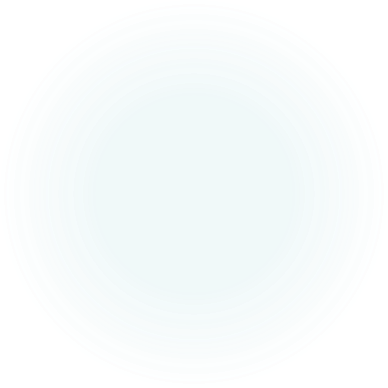 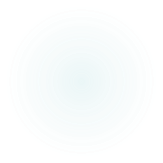 21
CIFRAS DEL ABORTO EN EUROPA
TOTAL ABORTOS EN EUROPA
22
Total abortos en Europa desde que existen datos fiables hasta octubre de 2008
Razonablemente se puede afirmar que a fecha de hoy se habrán superado los 500 millones
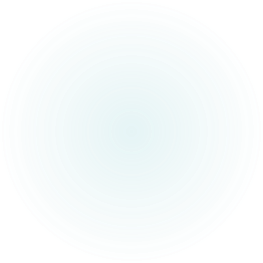 23
PAÍSES DE LA EUROPA DE LOS 15 EN LOS QUE EL ABORTO HA AUMENTADO MÁS DESDE 1998 A 2008
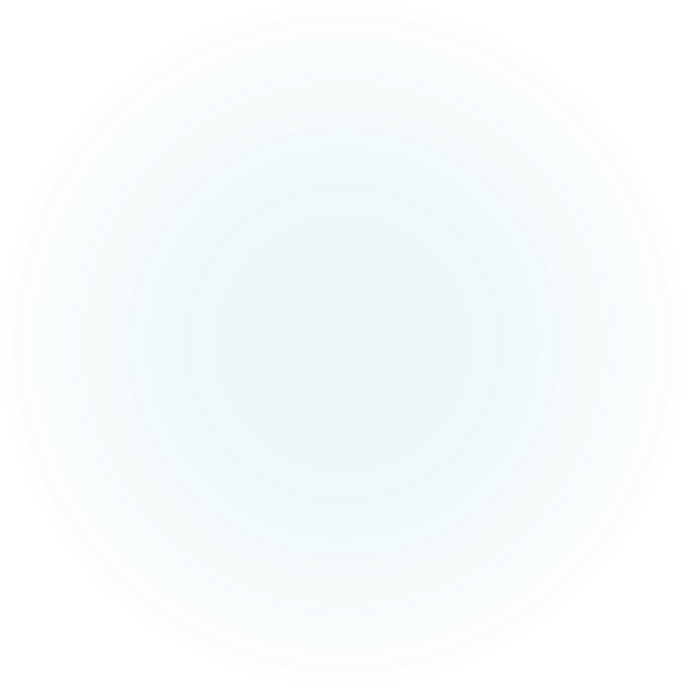 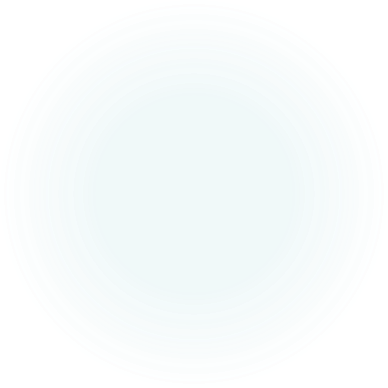 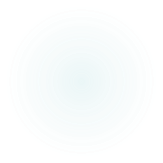 24
ABORTOS DE ADOLESCENTES EN EUROPA /27 EN 2008
25
ABORTO DE ADOLESCENTES EN EUROPA EN 2008
En Europa 
338.217 abortos
En la Europa de los 27 
170.932
PORCENTAJE DE EMBARAZOS QUE TERMINARON EN ABORTO EN EUROPA
26
Rusia                              2006                  52.0
Italia                               2004                             19.6
Noruega                         2006                             19.5
Dinamarca                     2006                              18.8
Islandia                          2005                              16.8
España                          2005                              16.1
Finlandia                        2006                              15.3
Alemania                       2006                              15.1
Holanda                         2006                              13.3
Bélgica                           2005                             13.2
Grecia                            2003                             13.1
Suiza                             2005                              12.9
Azerbayan                     2006                              12.3
Rumania                         2006                           40.6
Hungría                          2006                            38.9
Estonia                           2006                            38.7
Bielorrusia                      2006                            37.7
Letonia                           2006                            34.7
Bulgaria                          2006                            33.3
Ucrania                           2006                            33.3
Georgia                          2006                             30.7
Moldavia                        2006                            29.5
República Checa           2006                            27.4
Serbia                            2006                            26.6
Eslovaquia                     2006                            26.1
Suecia                           2007                             25.4
Lituania                         2006                             23.4
Eslovenia                      2006                             23.0
Albania                          2006                             21.8
Macedonia                    2006                             21.4
Francia                         2005                              21.0
Irlanda                           2006                               7.3
Kosovo                          2006                               4.6
Bosnia-Herzegovina      2001                               3.2
Austria                           2000                               3.0
Malta                             2006                               1.4
Portugal                         2005                               0.8
Polonia                          2006                               0.09
Luxemburgo                  1997                               0.02
Croacia                         2006                             19.7
27
PROPORCIÓN DE EMBARAZOS Y ABORTOEN 2008 EN LA EUROPA-27
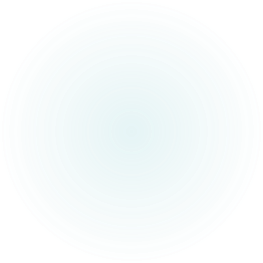 28
SITUACIÓN LEGAL DEL ABORTO EN EUROPA
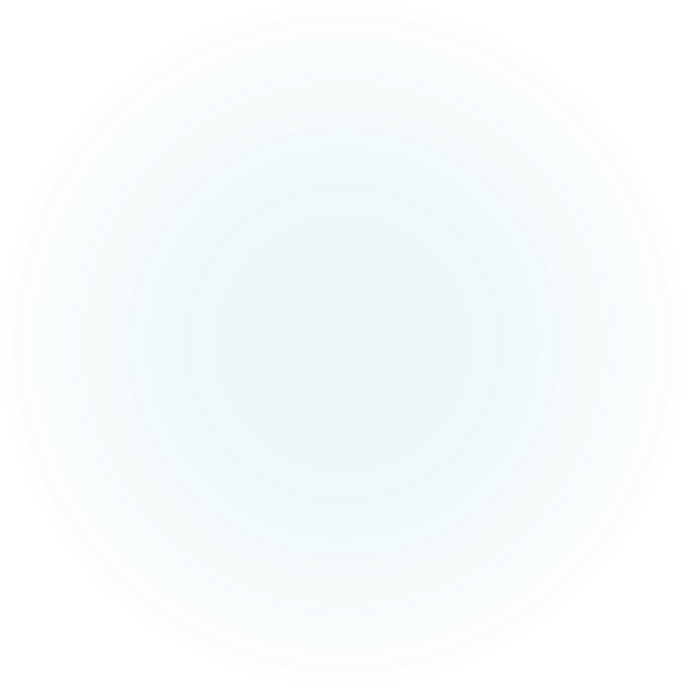 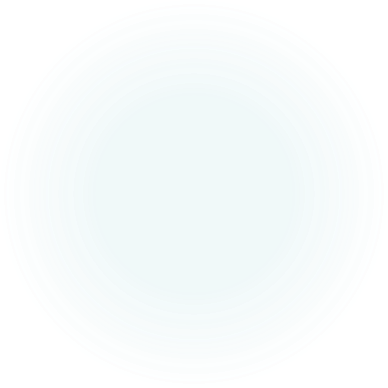 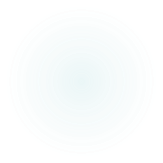 Despenalización del aborto en países
Países en los que está despenalizado el aborto por diversas circunstancias:
Chipre (28 semanas)
Reino Unido*(24 semanas)
Finlandia (12 semanas)
Polonia** (12 semanas)
Luxemburgo (12 semanas)
Portugal (12 semanas)

* Por razones económicas, sociales o grave motivo
** Sólo en algunos casos de grave motivo
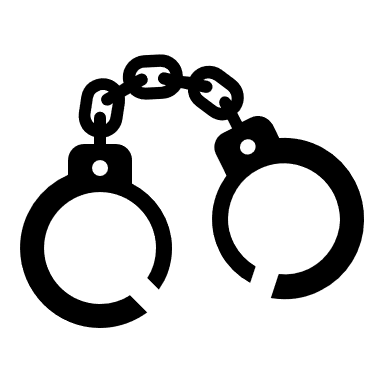 29
30
Países con Ley de Plazos
24 semanas
8 semanas
Reino Unido
Suecia
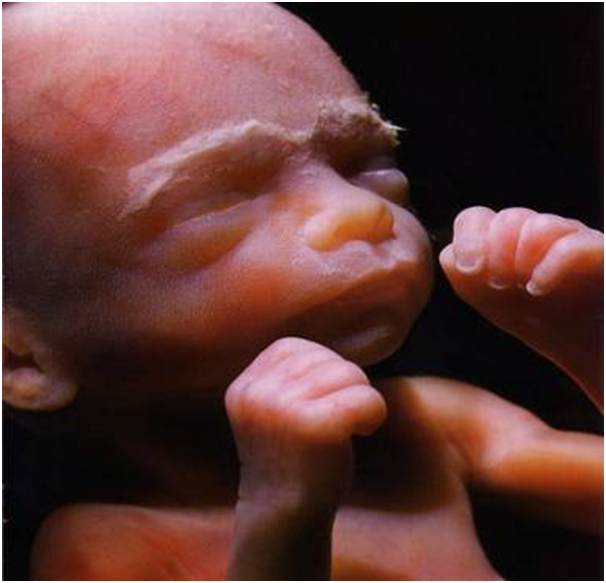 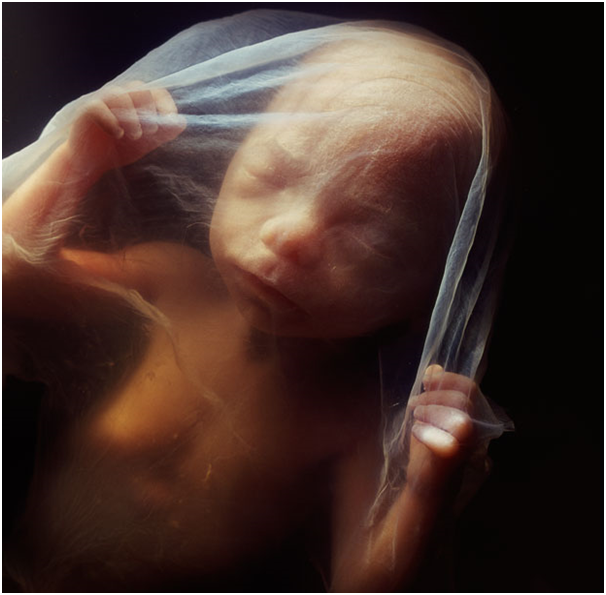 31
Países con Ley de Plazos
14 semanas
13 semanas
Rumanía
España
Holanda
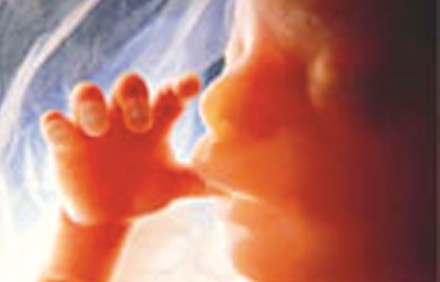 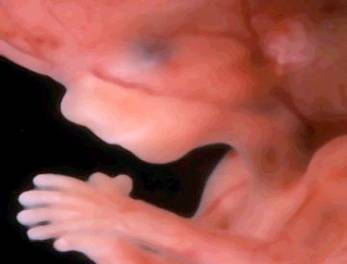 32
Países con Ley de Plazos
12 semanas
10 semanas
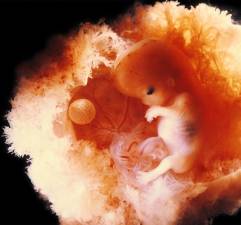 Albania 
Armenia 
Austria 
Bielorrusia
Bélgica
Bulgaria
Croacia
República Checa
Dinamarca
Finlandia
Francia
Georgia 
Alemania
Grecia
Hungría
Islandia
Italia
Letonia
Lituania
Luxemburgo
Moldavia
Polonia
Portugal
Rusia
Eslovaquia
Suiza
Ucrania
Bosnia
Macedonia
Turquía
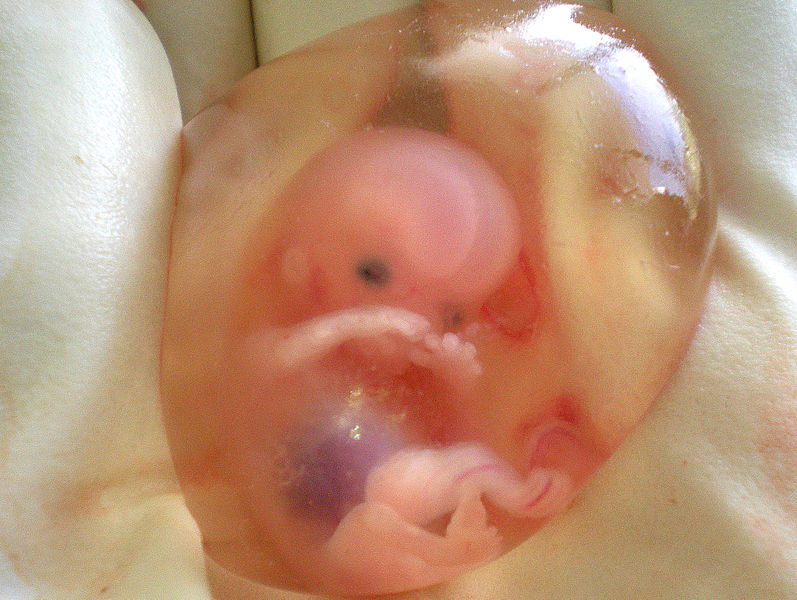 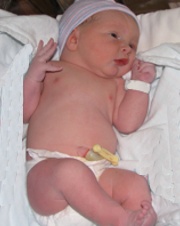 33
PAÍSES EN DONDE EL ABORTO ES ILEGAL EN CUALQUIER CIRCUNSTANCIA
Irlanda
Malta

Datos obtenidos de EUROSAT
34
PAÍSES EUROPEOS EN LOS QUE SE RECONOCE LA OBJECIÓN DE CONCIENCIA
Alemania 
Austria
Bélgica
Dinamarca
España
Francia
Holanda
Portugal
Reino Unido
FUENTES BIBLIOGRÁFICAS
Aznar J. Archivo personal. 2010.
Eurostat
Federación Española de Asociaciones Provida
Greenall R. BBC News, Online. http://newsvote.bbc.co.uk/mpapps/pagetools/print/news.bbc.co.uk/2/hi/europe/309315
Institute for Family Policies (IPF). Abortion in Europe and Spain 2010. www.ipfe.org
IPPF. European Network Abortion Legislation in Europe. Update January 2007. Info@iipfen.org
Johnston Wm R october 2008 (http://www.johnstonsarchive.net/policy/abortion/wrjp333pd.html)
Population Division of the Department of Economics and Social Affairs of the United Nations Secretariat.
World Abortion Politics, Abortion Statistics and other data
36
POSIBLES ACCIONES PARA DEFENDER LA VIDA EN EUROPA
POSIBLES ACCIONES PARA AYUDAR A LAS EMBARAZADAS CON PROBLEMAS Y A SUS HIJOS Y PROMOVER UNA CULTURA DE LA VIDA EN EUROPA
Incrementar las ayudas a las embarazadas y a sus hijos recién nacidos recabando fondos de tres fuentes:
	1.1  Instituciones públicas
	1.2  Instituciones privadas
	1.3  Aportaciones puntuales individuales
	1.4  Cuotas de los socios Provida
38
AYUDAS DE LA FEDERACIÓN ESPAÑOLA PROVIDA REALIZADAS EN 2009
10.582
Mujeres atendidas personalmente                       
Gestantes que viven en su casa a las que se ha ayudado directamente
Niños nacidos de gestantes alojadas en centros de acogida
Otras mujeres atendidas con hijos lactantes menores a su cargo
Niños nacidos de madres directamente atendidas
Otras ayudas a niños y niñas
Familias ayudadas directamente
6229
280
2706
3577
4416
1856
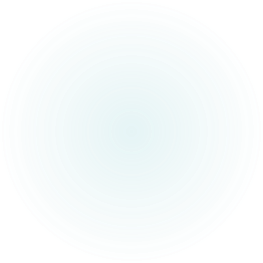 TOTAL DE PERSONAS AYUDAS POR PRO-VIDA ESPAÑA EN 2009
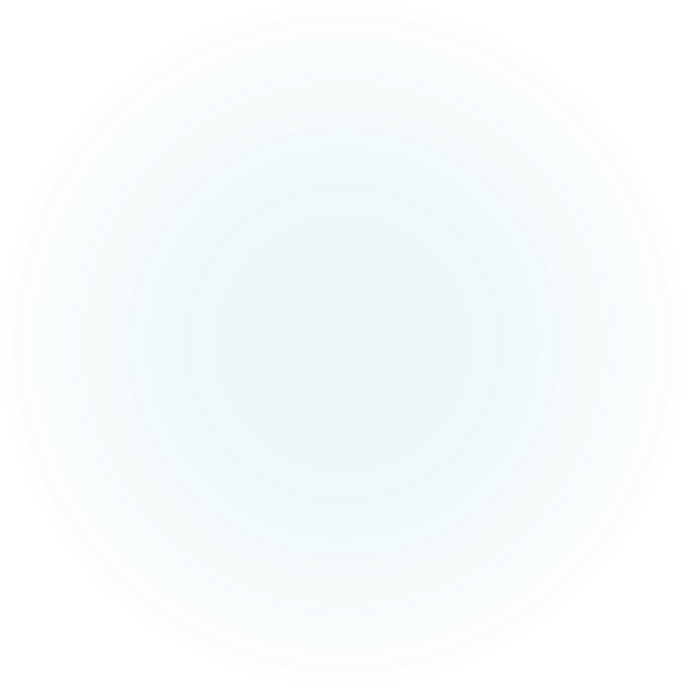 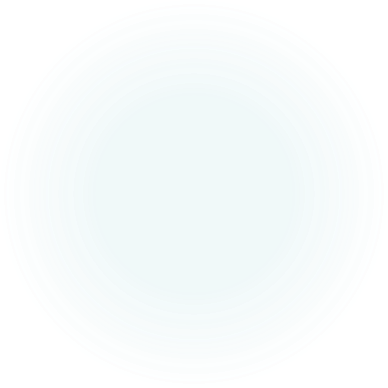 39
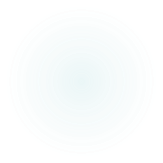 40
POSIBLES ACCIONES PARA AYUDAR A LAS EMBARAZADAS CON PROBLEMAS Y A SUS HIJOS Y PROMOVER UNA CULTURA DE LA VIDA EN EUROPA
Facilitar la reinserción social de estas madres
Difundir la cultura de la vida
	3.1  Dirigiéndola especialmente a los   
             jóvenes
	3.2  Haciendo llegar a la sociedad la 
             realidad biológica de la vida 
             intrauterina utilizando para ello las 
             nuevas tecnologías
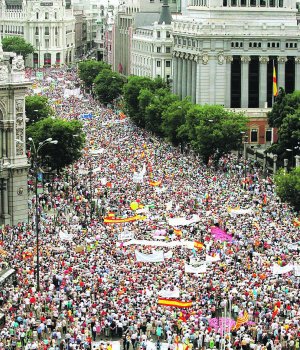 41
POSIBLES ACCIONES PARA AYUDAR A LAS EMBARAZADAS CON PROBLEMAS Y A SUS HIJOS Y PROMOVER UNA CULTURA DE LA VIDA EN EUROPA
Aumentando la presencia social, especialmente en la calle
42
POSIBLES ACCIONES PARA AYUDAR A LAS EMBARAZADAS CON PROBLEMAS Y A SUS HIJOS Y PROMOVER UNA CULTURA DE LA VIDA EN EUROPA
Presencia activa en los medios de comunicación social y en los foros culturales
Unificar la celebración del día de la vida en toda Europa el 25 de marzo
7.	Acción política
	7.1  Dando información Provida a los políticos con capacidad 
               de decidir
	7.2  Hacer llegar a las Instituciones Europeas informes para 
                defender la vida humana técnicamente bien preparados
	7.3  Tratando de participar en foros europeos en donde 
                se decide el entramado legal que afecta a estos 
                problemas
         7.4  Promoviendo leyes favorables a la vida
PROGRAMA + VIDA DE LA COMUNIDAD VALENCIANA
Reconocimiento de la vida humana desde el momento de la fecundación, concediendo al no nacido todos los beneficios sociales y ayudas en los individuos adultos.
Prioridad de la mujer gestante para optar a las ayudas sociales del Gobierno Valenciano
Derecho a la información de la madre gestante de todas las ayudas gubernamentales que puedan favorecerla
DESAFÍOS, OPORTUNIDADES Y ESTRATEGIAS
ABORTO PRE-IMPLANTACIONAL
Seguir aportando datos científicos de que la vida humana se inicia con la fecundación
Confirmar desde una vertiente antropológica, filosófica, teológica y jurídica el carácter personal de esa vida humana naciente
Concienciar a la sociedad, incluidos los ambientes eclesiales, sobre la realidad y gravedad del aborto pre-implantatorio, especialmente del DIU
44
45
DESAFÍOS, OPORTUNIDADES Y ESTRATEGIAS
ABORTO PRE-IMPLANTACIONAL
Conocer mejor los mecanismos de acción de los medios contraceptivos y de los utilizados en la contracepción de emergencia para determinar si tienen carácter abortivo
Determinar la destrucción de embriones humanos que las nuevas técnicas de experimentación biomédica, especialmente la utilización de células madre embrionarias conlleva
Recordar la inexorable pérdida de embriones humanos que va unida al uso de las técnicas de reproducción asistida, diagnóstico genético pre-implantacional y sobretodo a la producción de bebés-medicamento, pues no hay que olvidar que la eficiencia de estos últimos es aproximadamente del 2 %
46
DESAFÍOS, OPORTUNIDADES Y ESTRATEGIAS
ABORTO POST-IMPLANTACIONAL
Mantener la tensión social ante la realidad del aborto. Evitar que se asuma como algo normal
Formar e informar a los ciudadanos, sobre todo a los más jóvenes sobre la realidad del aborto, destacando lo que significa un feto humano de más de diez semanas de vida, utilizando para ello todos los medios que proporcionan las nuevas tecnologías
Contribuir en la modulación de la opinión pública sobre este tema, especialmente con la presencia en los medios de comunicación y actividades culturales
Promover el que existan políticos pro-vida que se agrupen y puedan defender sus ideas en los foros gubernamentales, tanto nacionales como europeos
DESAFÍOS, OPORTUNIDADES Y ESTRATEGIAS
47
ACCIONES ESPECIALMENTE DIRIGIDAS AL ÁMBITO ECLESIAL
Formación profunda del clero diocesano, especialmente en lo que hace referencia al Magisterio de la Iglesia sobre estas materias y a un conocimiento sucinto pero profundo de las realidades científicas de estos problemas
Implicar a las organizaciones eclesiales, especialmente obispados y parroquias, para que de una forma sistemática difundan en sus escritos y homilías la defensa de la vida, a ser posible con un lenguaje directo y científicamente bien elaborado
ÚLTIMA REFLEXIÓN
Con independencia de las medidas puntuales anteriormente comentadas es indudable que el aborto, como la manifestación más radical del desprecio a la vida humana, es en Europa la consecuencia inseparable del caldo de cultivo hedonista, materialista y ajeno a la trascendencia, en el que está sumido este Continente.
Por ello, la solución de fondo pienso que pasa por recuperar la trascendencia y con ella el verdadero sentido de la familia y del matrimonio como lugar idóneo para la procreación de nuevas vidas, así como del verdadero valor que cada nueva vida humana tiene en sí misma, por su intrínseca dignidad
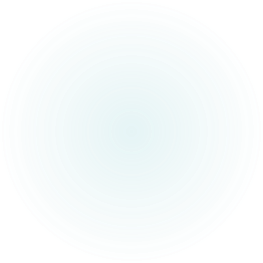 COMENTARIO FINAL
En los 30 minutos en que ustedes y yo hemos estado cómodamente sentados en este acogedor anfiteatro escuchando la ponencia han muerto en Europa 164 niños no nacidos
¿Piensan que merece la pena seguir luchando por la vida en este viejo continente nuestro?
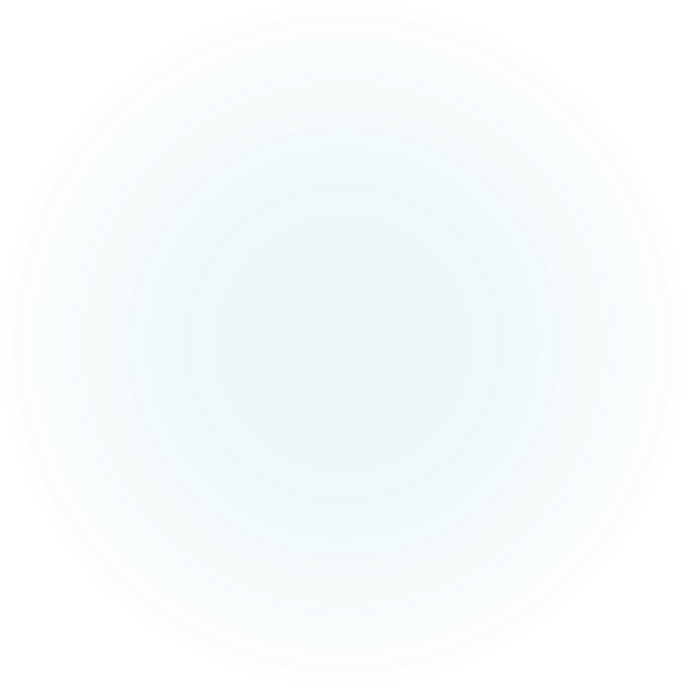 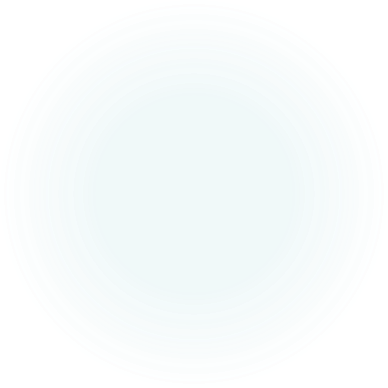 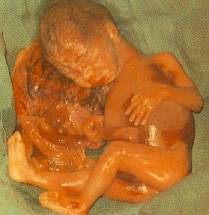 164
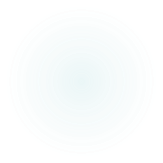 49
PONENCIA PRESENTADA EN EL CONSEJO PONTIFICIO PARA LA FAMILIA
Roma, 26 de marzo de 2010